Principaal-Agent relatie
.. of probleem
Principaal – agent relatie
principaal
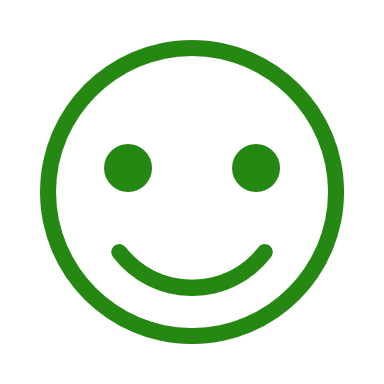 Pincipaal (principal): “de baas”
schakelt iemand in om een dienst te verlenen: de Agent.

Bijvoorbeeld:
werkgever – werknemer
aandeelhouder (NV) – directie
schakelt in
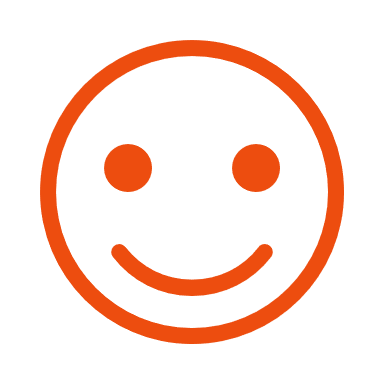 levert dienst
agent
Principaal – agent probleem
principaal
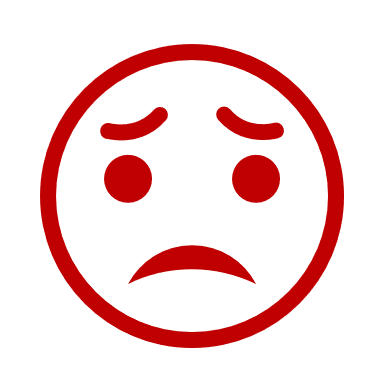 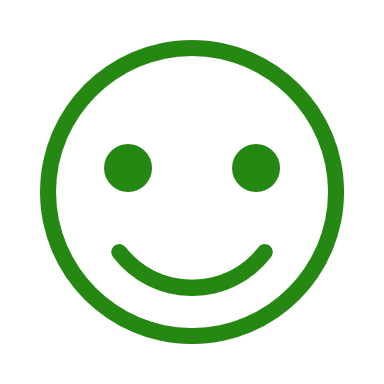 De relatie kan een probleem worden als:
De agent een eigenbelang heeft dat (deels) conflicteert met het belang van de principaal.


Er sprake is van asymmetrische informatie (in het voordeel van de agent).
schakelt in
Werkgever (supermarkt): hard werkende vakkenvullers
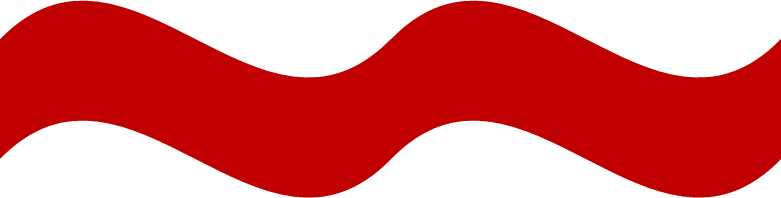 Werknemer: spiegelen teveel werk, rustig werken en gezellig praten
asymmetrische informatie
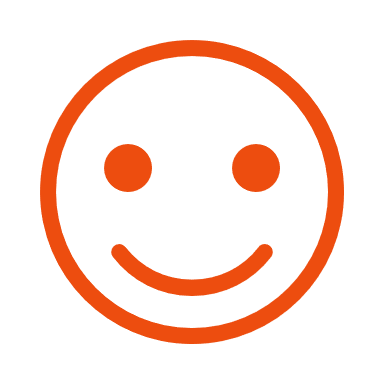 levert dienst
Werkgever heeft niet continu zicht op werknemer
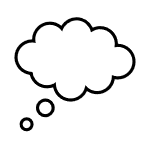 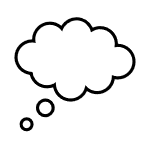 eigenbelang
eigenbelang
agent
Leg het principal-agent probleem uit tussen deaandeelhouders van de NV en de directie van het bedrijf.
Hoe kun je een principal-agent probleem “oplossen”?
principaal
1
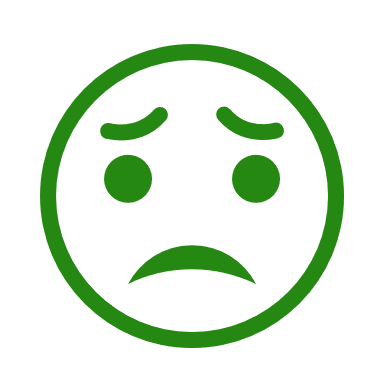 Benoem altijd:
wie is wie?
waar zit het conflicterende belang (welk eigenbelang hebben zij)?
hoe ontstaat de asymmetrische informatie?

Aandeelhouder = principalDirectie = agent

Aandeelhouders willen zoveel mogelijk dividend (winst op korte termijn)
Directie wil wellicht investeren in de toekomst van het bedrijf (minder dividend)

Aandeelhouders hebben geen zicht op dagelijkse beslissingen in bedrijf
2
schakelt in
Optie 1: verminder asymmetrische informatie
→ vaker rapportage directie aan aandeelhouders

Optie 2: zorg ervoor dat agent hetzelfde belang heeft
→ deel salaris directie in aandelen(opties)
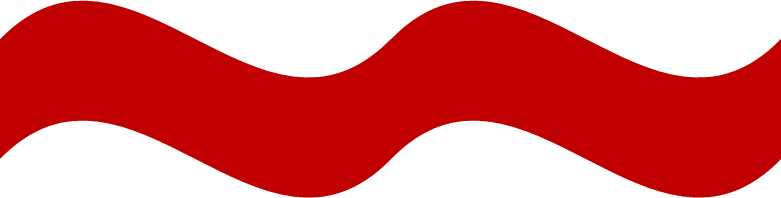 asymmetrische informatie
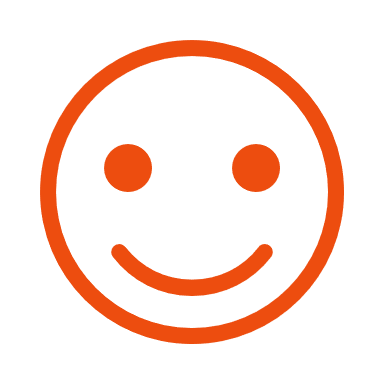 levert dienst
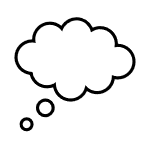 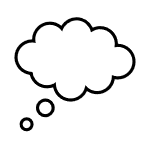 eigenbelang
eigenbelang
agent